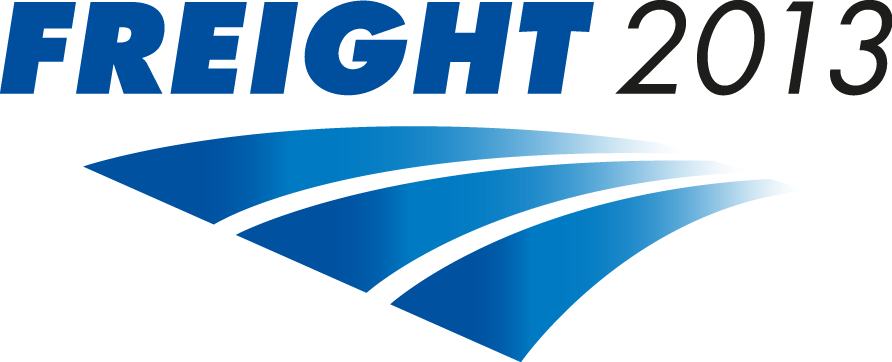 Emergency Response
Safety Performance of PBS/Innovative Combinations
Les Bruzsa (NHVR) – PBS Scheme Administrator
SPONSORS
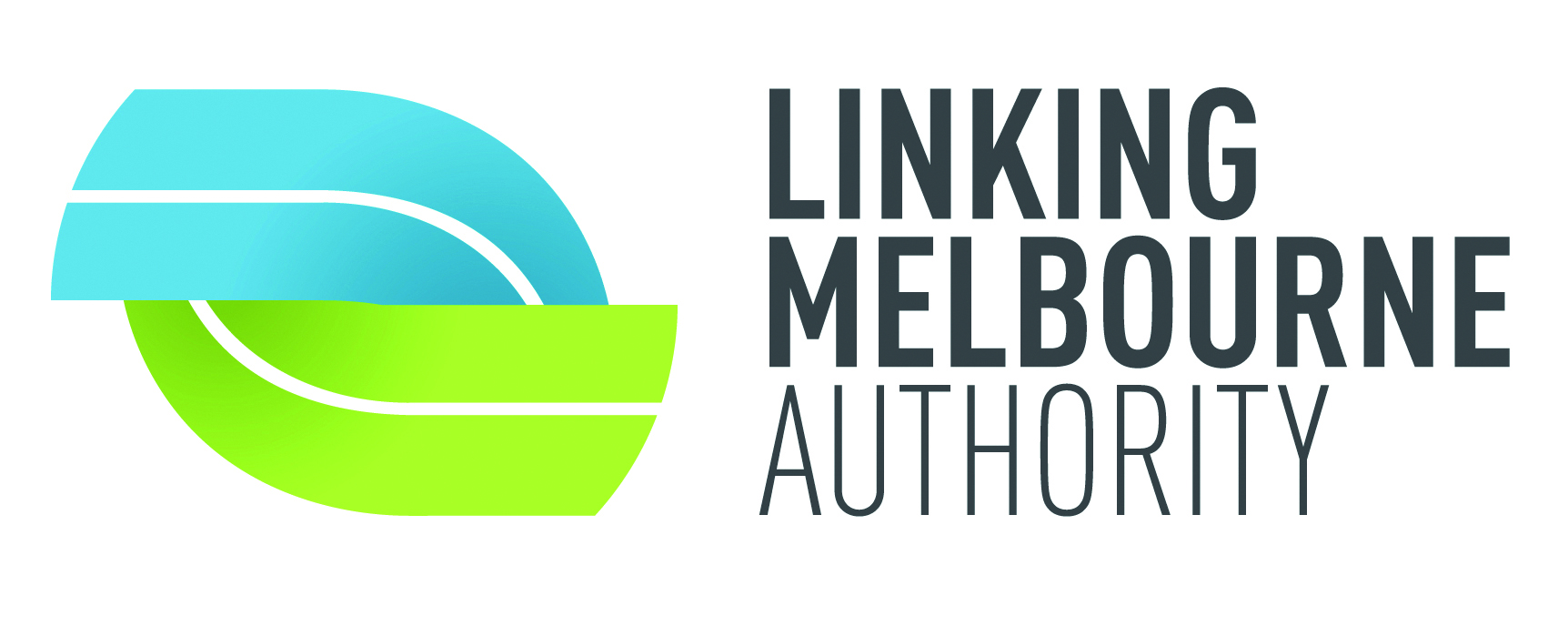 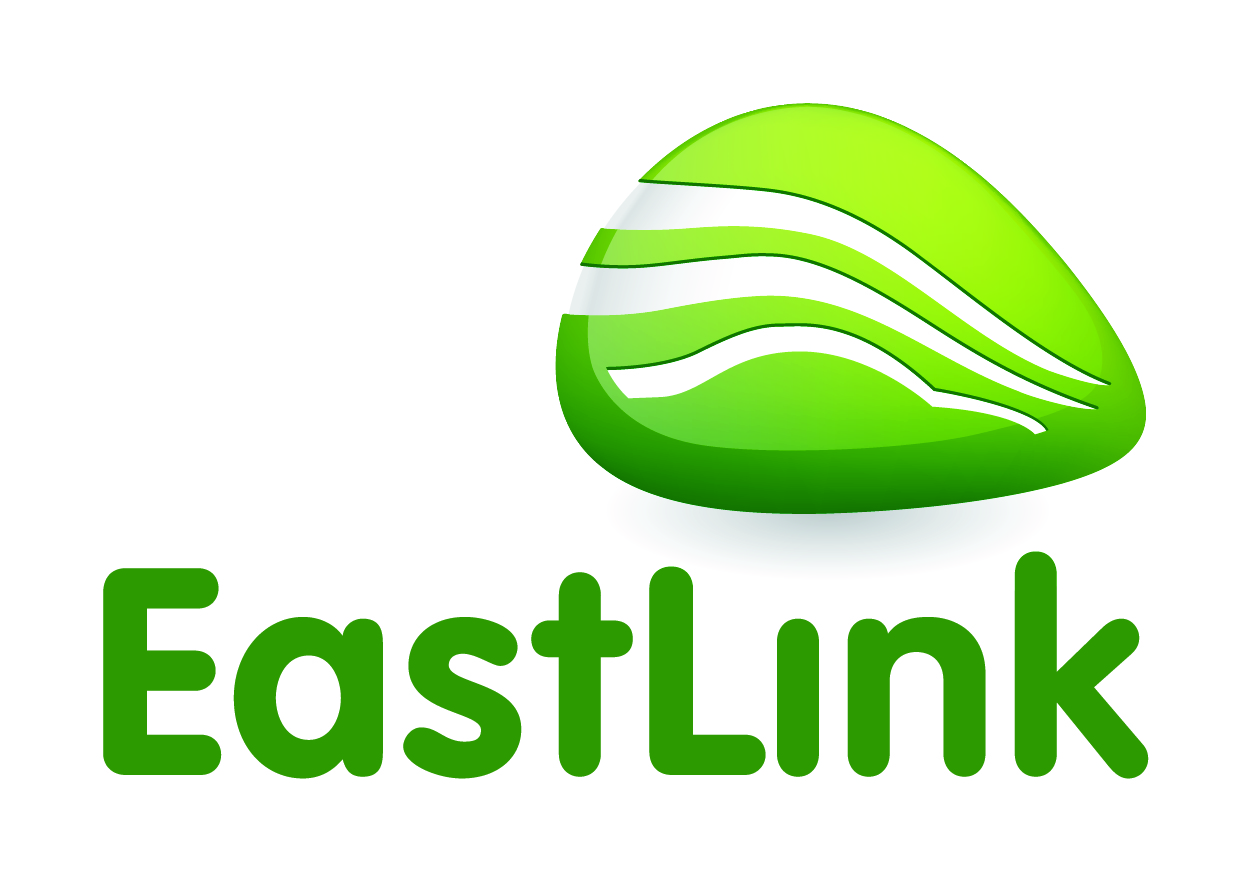 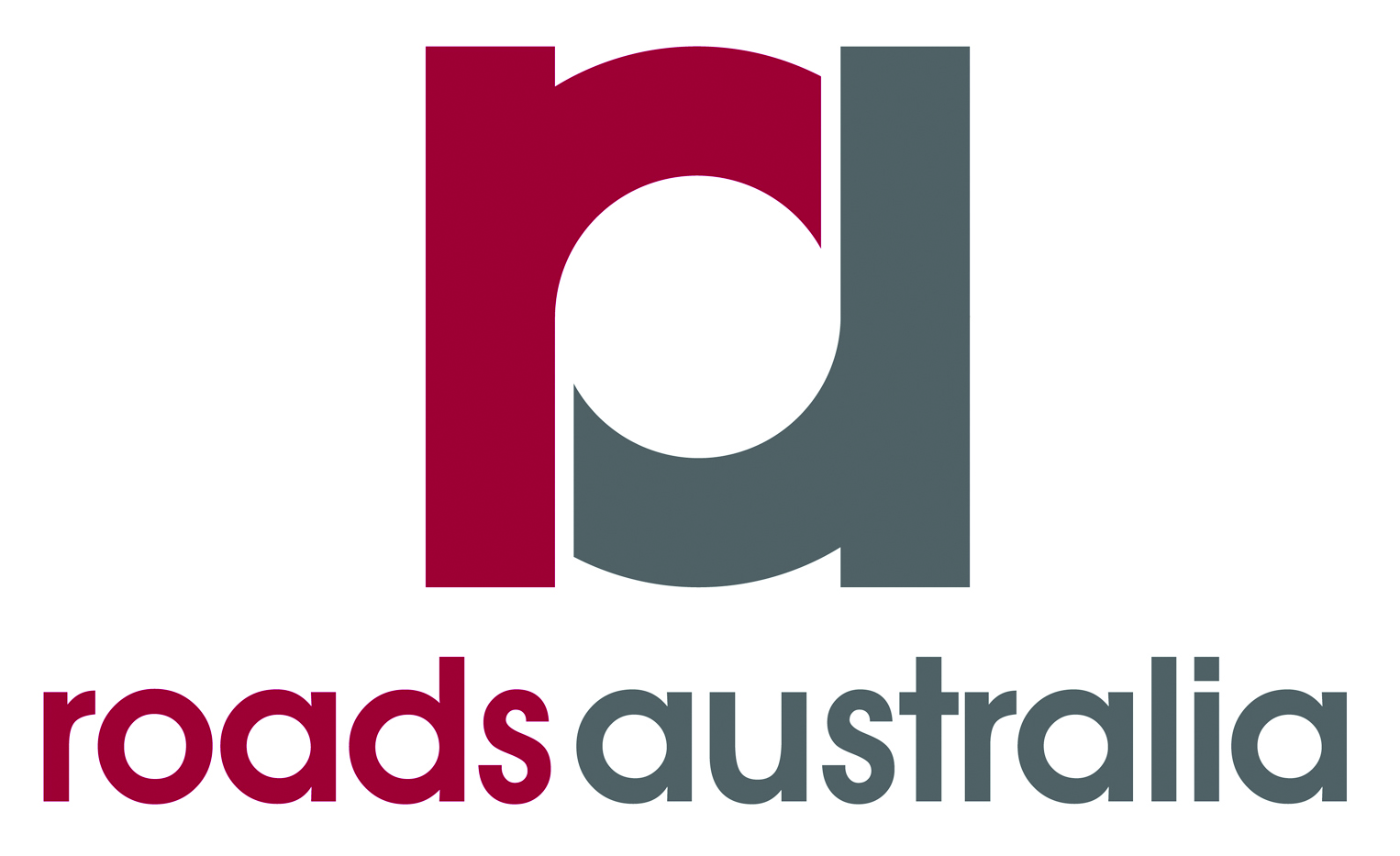 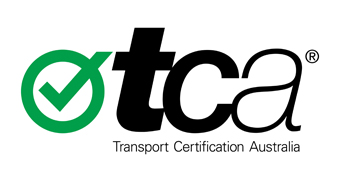 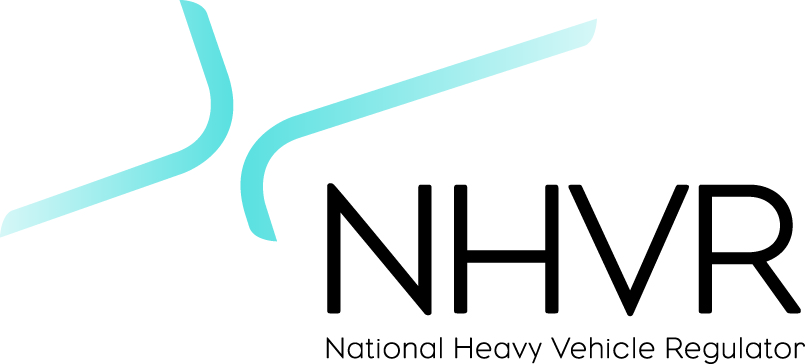 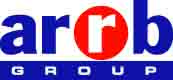 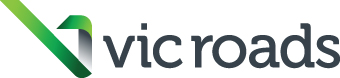 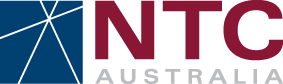 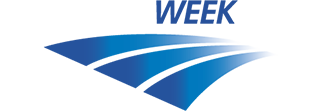 Road Transport Trends > Safer, more productive transport
Evolution of combinations
Early 90’s: B-doubles
1995: AB-triple
1997: B-triple
1998: ICON
1998-2004: Innovative road trains (quads)
2005-2007 – PBS type combinations
2008: PBS
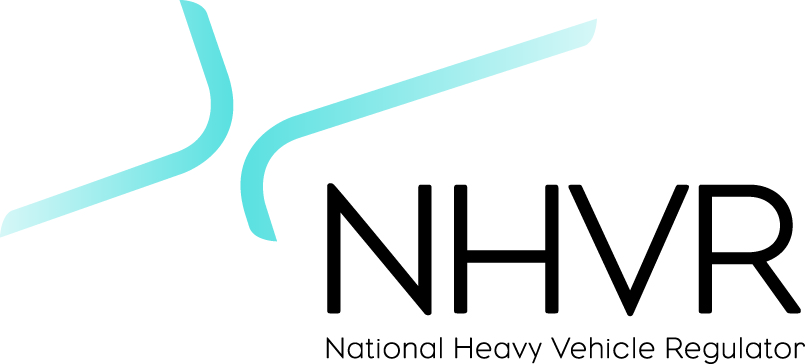 freightweek.com.au
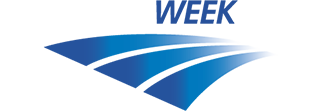 Road Transport Trends > Safer, more productive transport
Conventional vehicle option: Type 2 Road Train
Innovative vehicle option: BAB-Quad
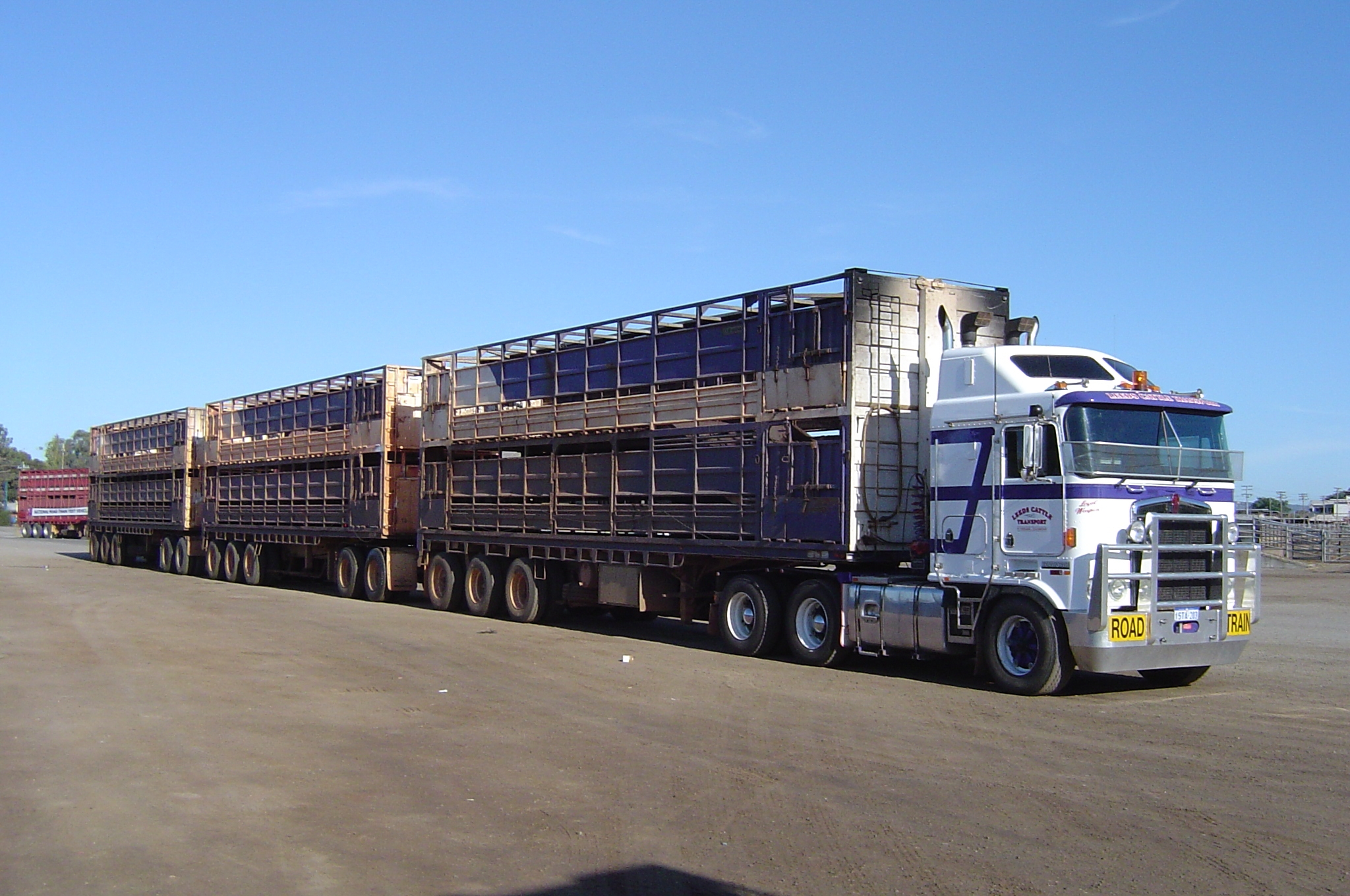 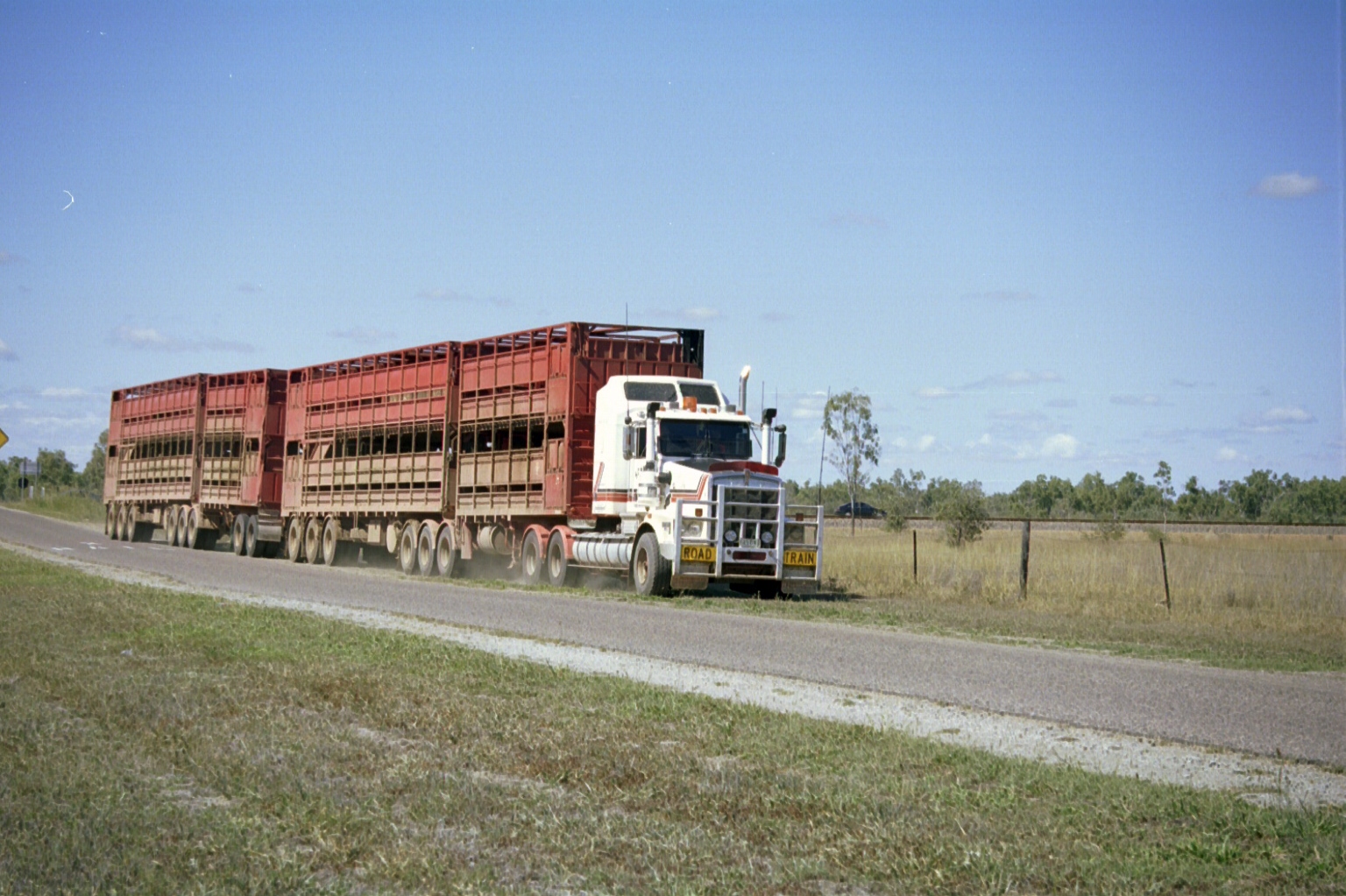 Significant improvements in vehicle performance
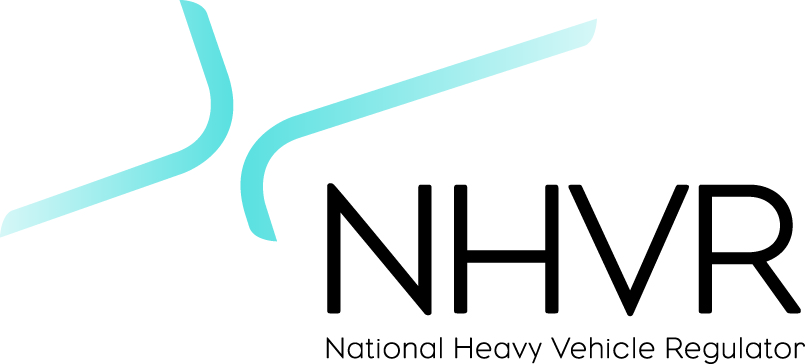 freightweek.com.au
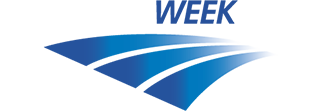 Road Transport Trends > Safer, more productive transport
PBS operations
Based on Qld data the crash rates are significantly better (cca 50% improvements)
Better dynamic performance characteristics
Stricter requirements:
Operating conditions (loading, NHVAS etc.)
Driver training and reporting
Better equipment
Increased monitoring, improved compliance
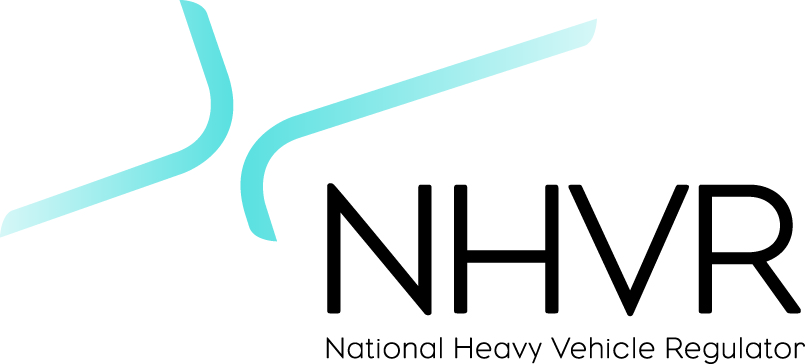 freightweek.com.au
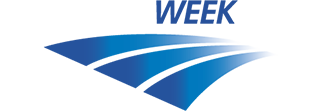 Road Transport Trends > Safer, more productive transport
Improved fleet performance
More innovative/PBS combinations
Enhanced vehicle standards 
Technological developments
Safer operations
Better compliance
Environmental protection
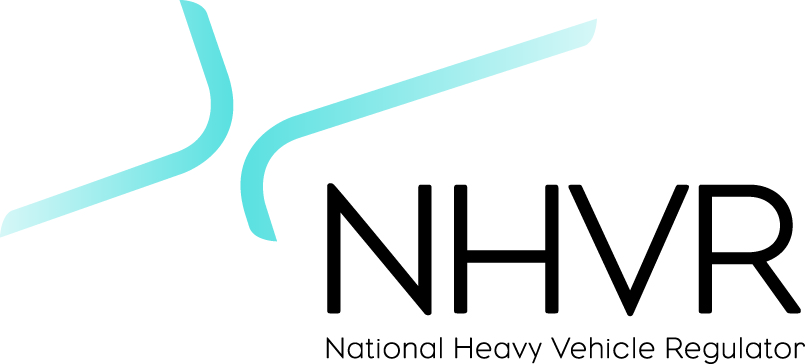 freightweek.com.au
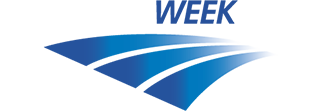 Road Transport Trends > Safer, more productive transport
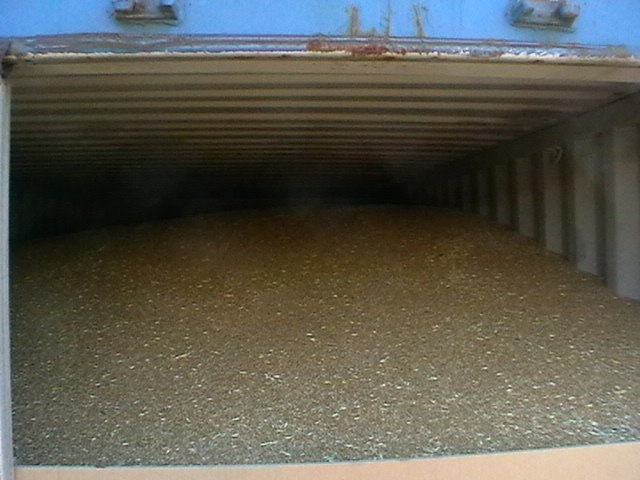 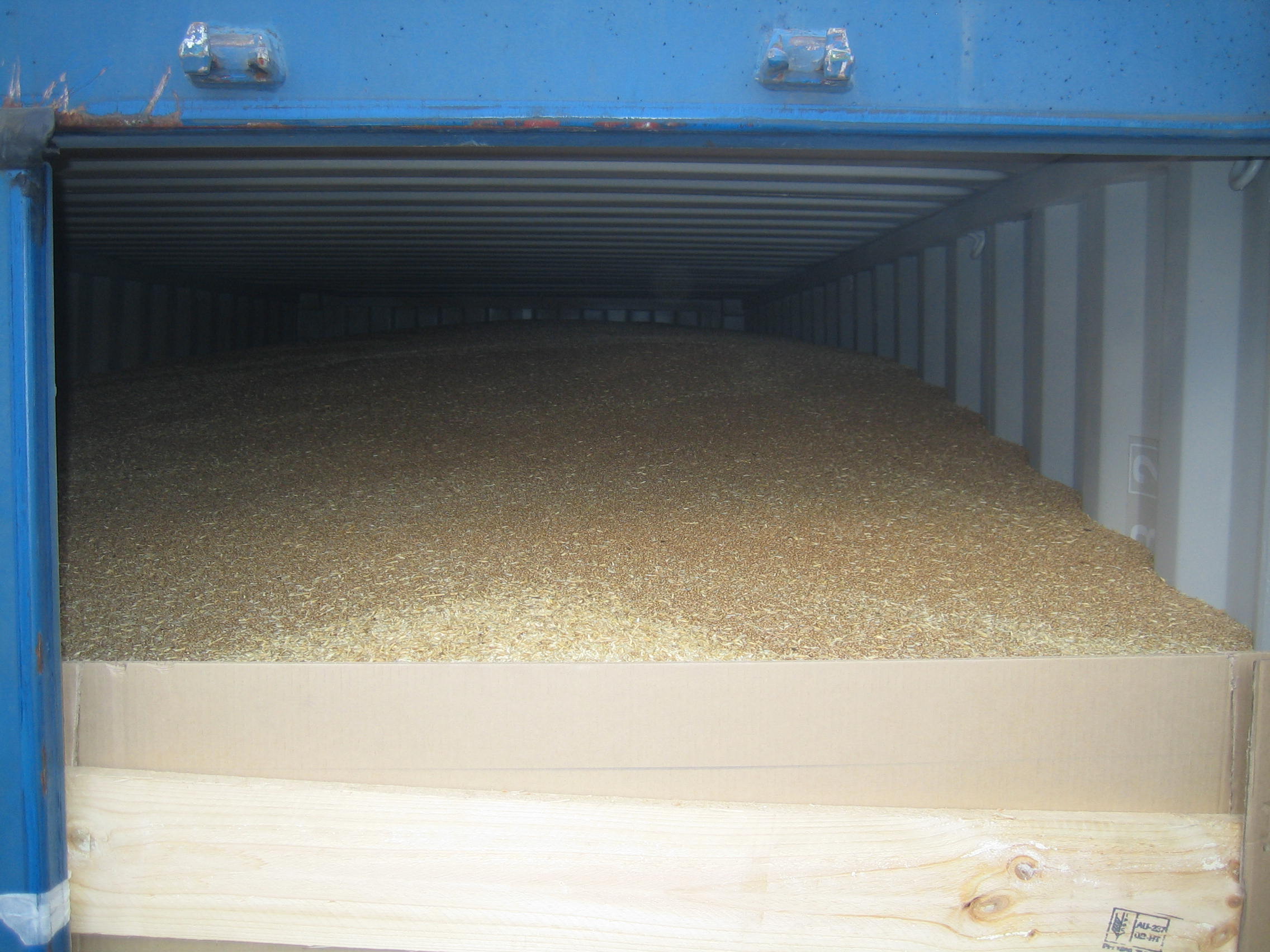 Performance is the key
Performance outcomes can be achieved in different ways
Innovative design (smart dolly or active steering)
Load height and design restrictions
Simulation: ARRB
freightweek.com.au
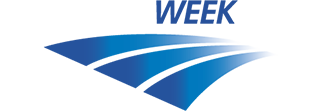 Road Transport Trends > Safer, more productive transport
PBS A-doubles
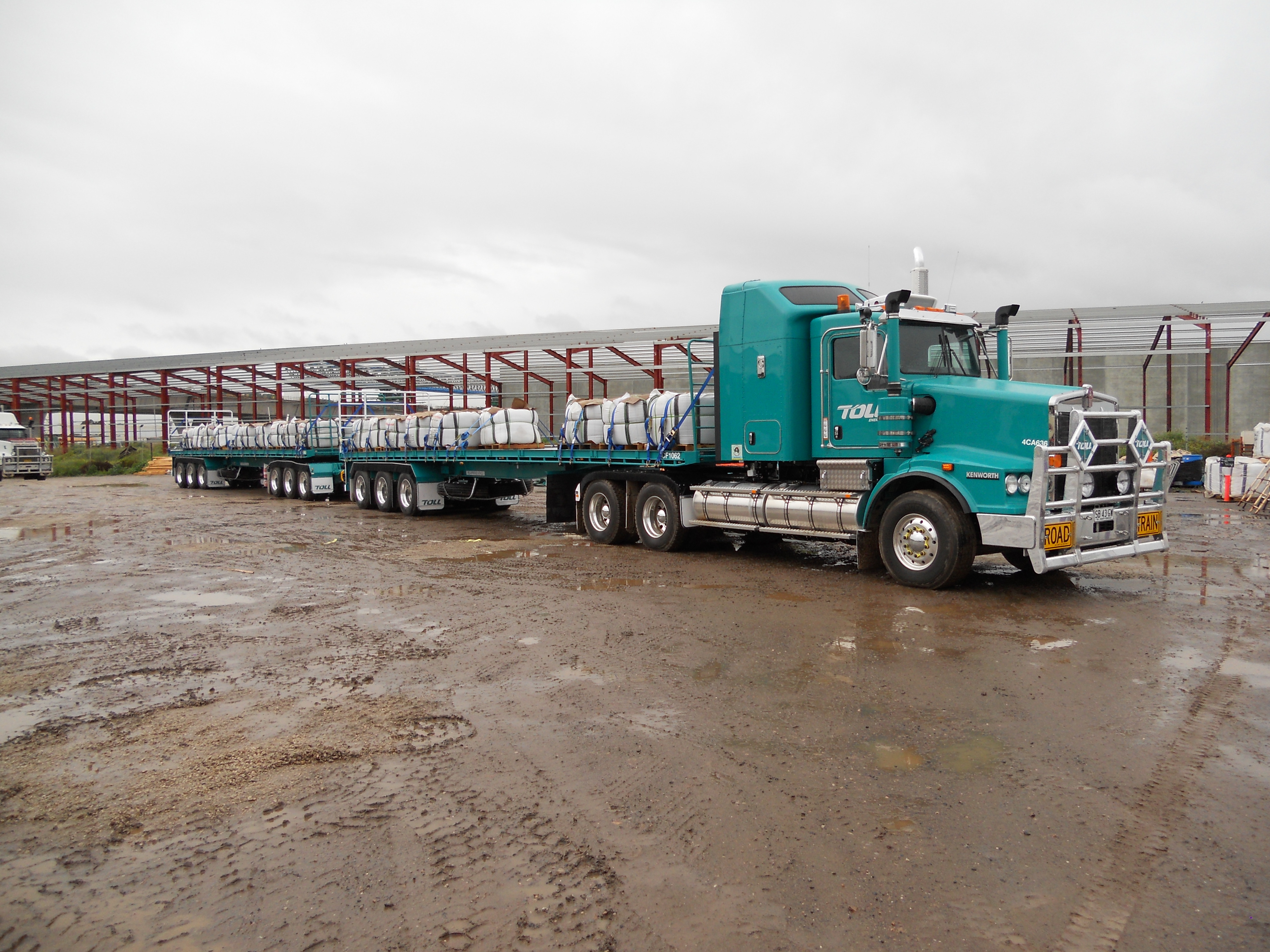 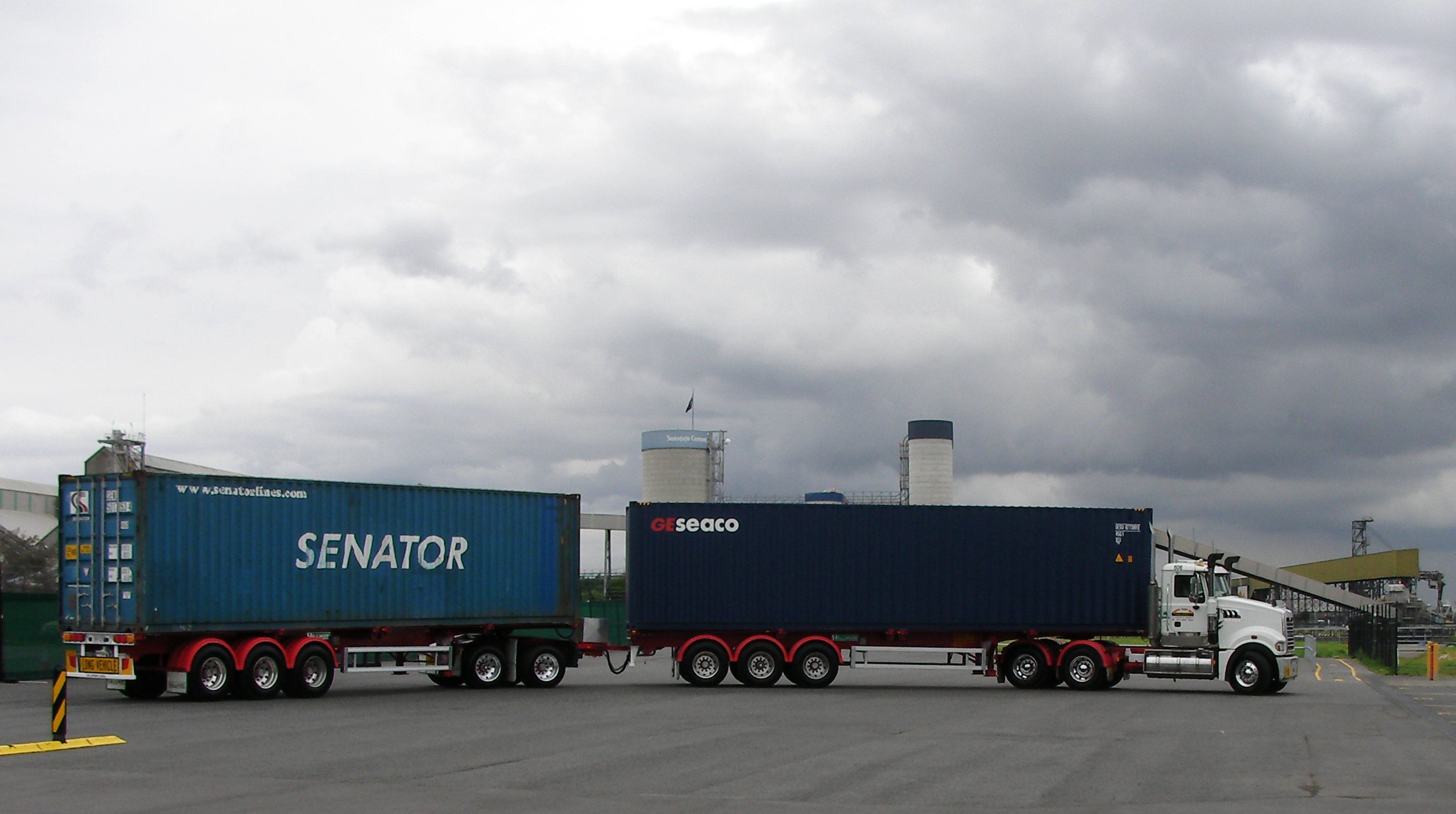 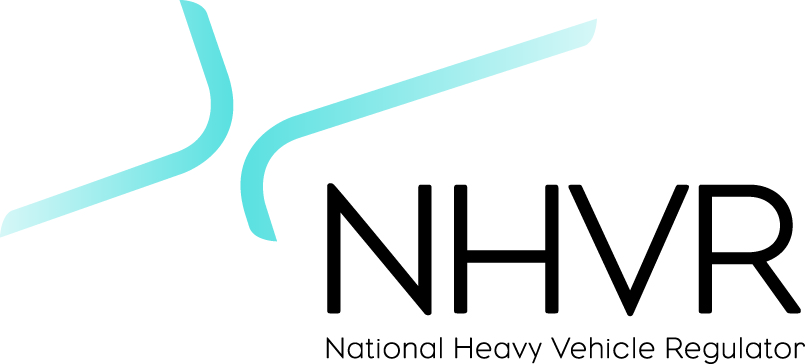 freightweek.com.au
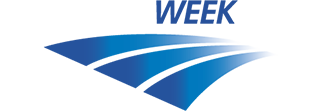 Road Transport Trends > Safer, more productive transport
Possible trends
Use of technologies
Better vehicle design (steering systems, combinations, load control)
Monitoring
Electronic vehicle systems (RSC, ECS)
Review of PBS and allowing technologies to be used (next big thing to come!)
Special vehicles for special tasks
ITS
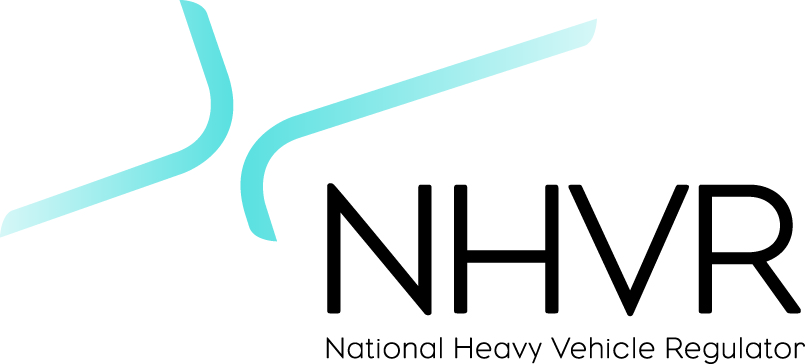 freightweek.com.au
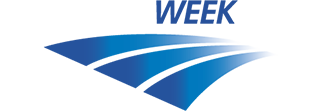 Road Transport Trends > Safer, more productive transport
Better regulations
HV regulations could limit innovation
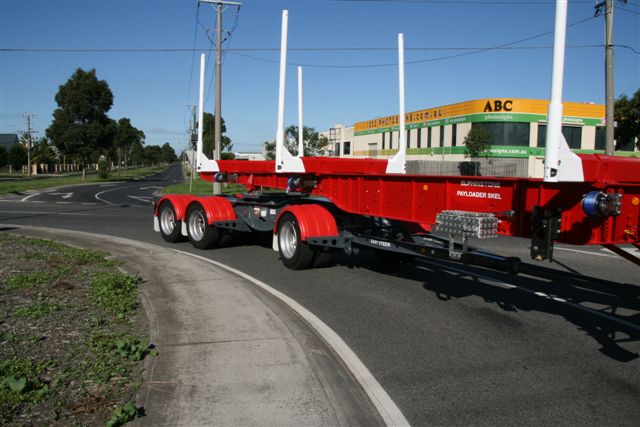 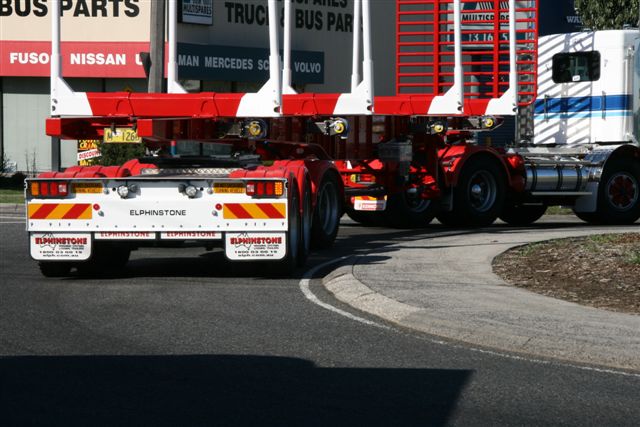 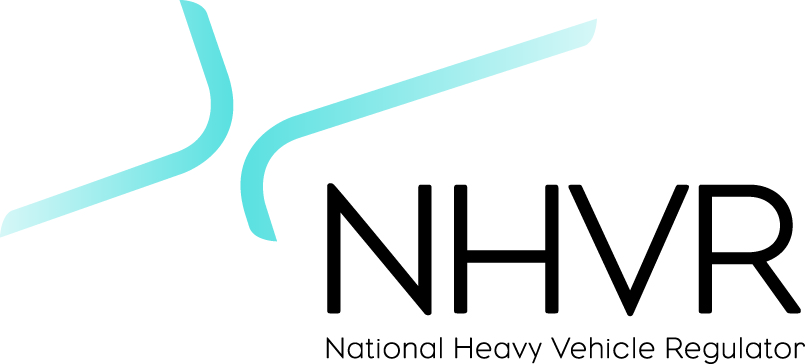 freightweek.com.au
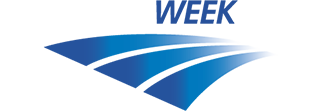 Road Transport Trends > Safer, more productive transport
PBS in South Africa
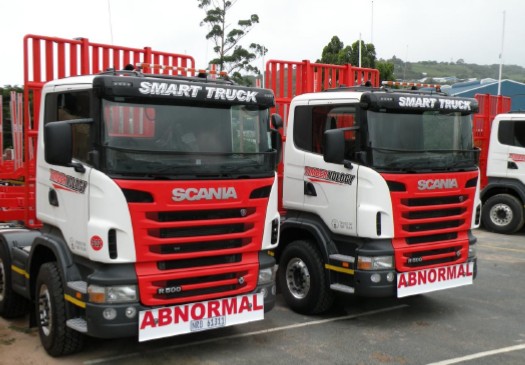 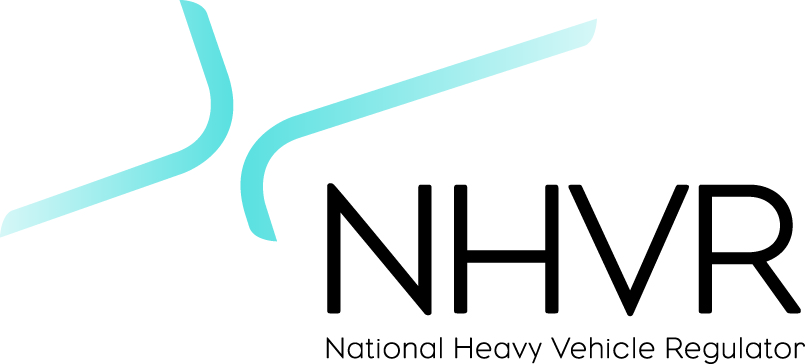 freightweek.com.au
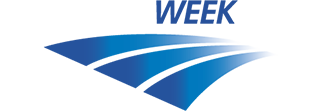 Road Transport Trends > Safer, more productive transport